ΠΡΟΕΔΡΟΣ ΔΗΜΟΚΡΑΤΙΑΣ
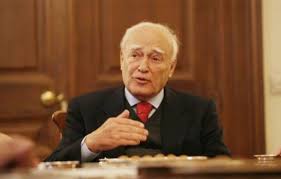 ΠΛΑΚΙΑ ΜΑΡΙΑ		                                                  Βόλος  08/01/2015
Στόχοι:
Προσόντα Εκλογής Βουλευτών


Οι Βουλευτές έχουν το απεριόριστο δικαίωμα γνώμης και ψήφου κατά συνείδηση


Αρμοδιότητες Βουλής.


Ψήφιση Νόμων.
ΠΡΟΣΟΝΤΑ ΕΚΛΟΓΗΣ
Ν α είναι΄Ελληνας Πολίτης και να έχει ελληνική καταγωγή από πατέρα ή μητέρα.
Ν α έχει συμπληρώσει το 25 έτος της ηλικίας του
Ν α έχει νόμιμη ικανότητα του εκλέγειν.
ΑΡΜΟΔΙΟΤΗΤΕΣ  ΒΟΥΛΗΣ
ΝΟΜΟΘΕΤΙΚΕΣ
 
ΔΙΟΙΚΗΤΙΚΕΣ 
 
 ΔΙΚΑΣΤΙΚΕΣ
 
 
ΑΣ ΚΗΣΗ ΚΟΙΝ/ΛΕΥΤΙΚΟΥ ΕΛΕΓΧΟΥ
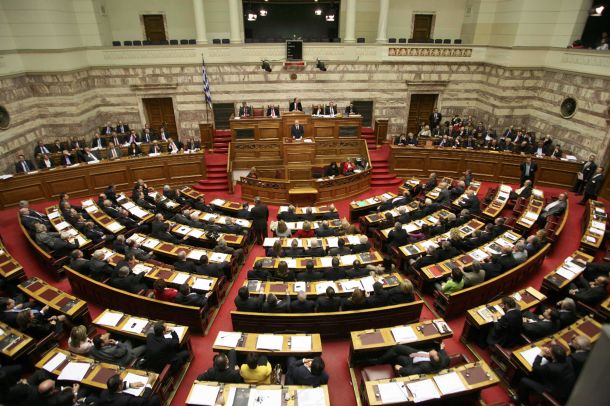 ΔΙΑΔΙΚΑΣΙΑ ΨΗΦΙΣΗΣ ΝΟΜΩΝ
Υπηρετεί και εκπροσωπεί το Λαό.

Είναι επικεφαλής της Εκτελεστικής Εξουσίας και ρυθμιστής του πολιτεύματος

Mετέχει στην νομοθετική λειτουργία.

Είναι μία προσωπικότητα κύρους με καθολική  αποδοχή.